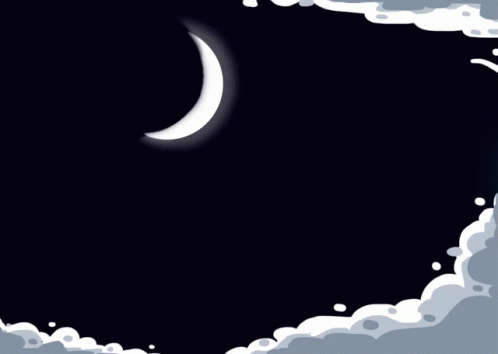 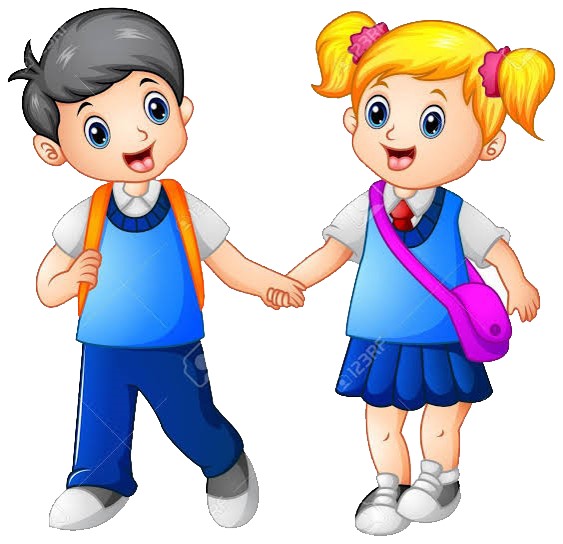 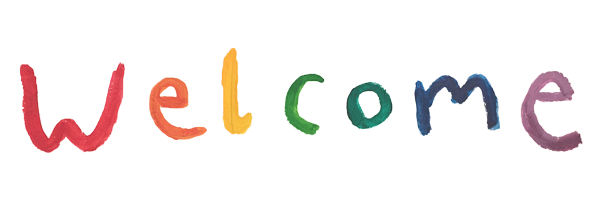 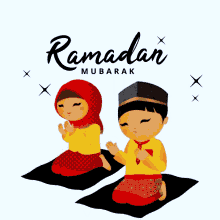 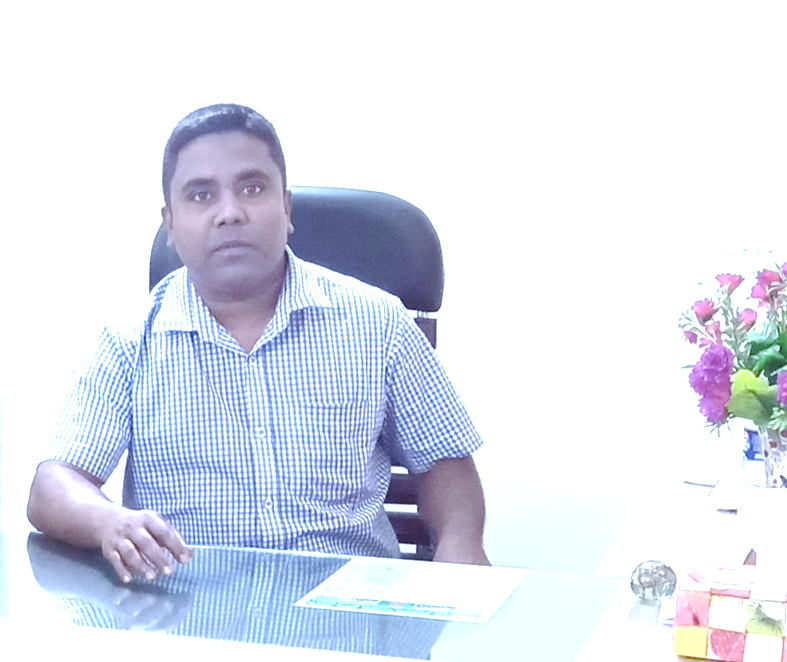 Sub: English 
Class: Two
Md. Mushfikur Rahman                    
                     ASISSTANT TEACHER

             PARGOBINDOPUR GOVT. PRIMARY SCHOOL
                BIRAMPUR,DINAJPUR.
Lesson : Numbers-17,18,19
        Parts of the lesson: Activity-A
        Page No-24
Safety environment by greetings song.
WE SHALL OVERCOME

WE SHALL OVERCOME

WE SHALL OVERCOME, SOME DAYS.
OH, DEEP IN MY HEART

I DO BELIVE THAT

WE SHALL OVERCOME, SOME DAYS.
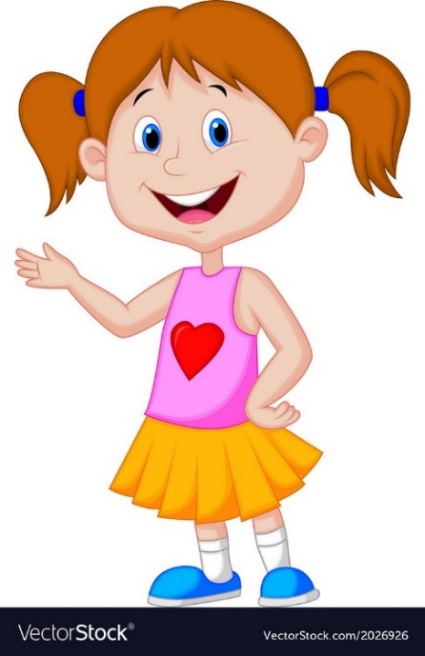 Dear students- Count and say.
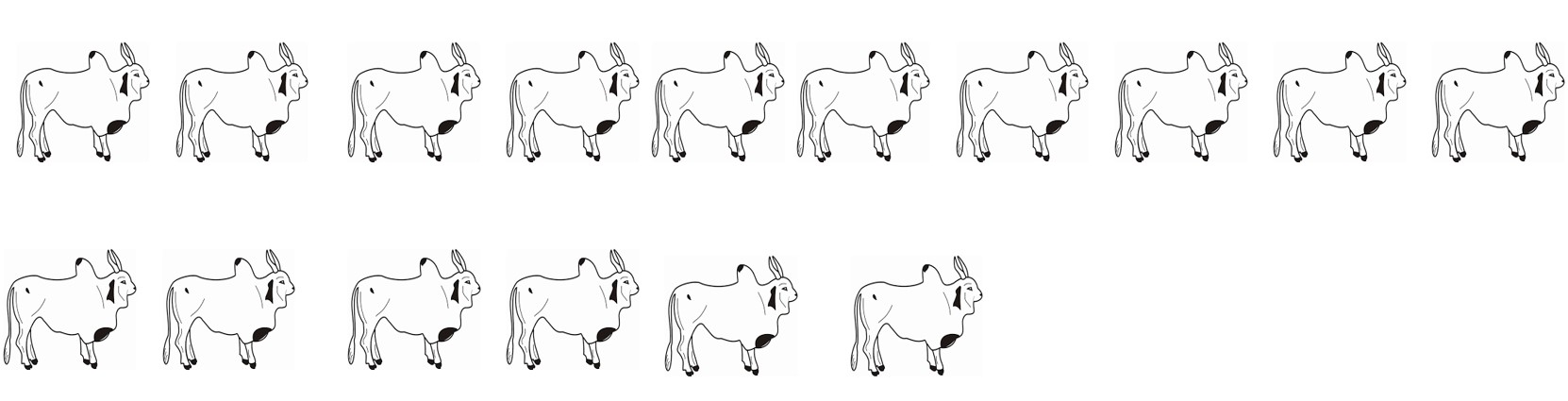 Now try to say- 
What can be the topic of our today’s lesson?
LEARNING OUTCOMES
By end of the lesson students will be able to-------
Listening: 1.1.1 become familiar with English sounds by listening to 
                          common English words
Speaking: 1.1.1 repeat after the teacher simple words and phrases with 
                          proper sounds and stress.
                1.1.2 say simple words and phrases with proper sounds and stress.
Reading: 2.1.1 recognize and read cardinal numbers up to 30.
Look, listen and say.
What are these?
How many chaklets are there?
How many candles are there?
How many ice-creams are there?
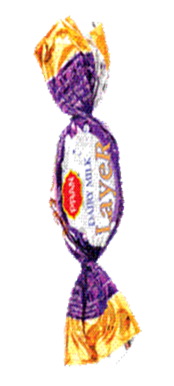 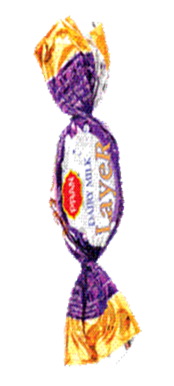 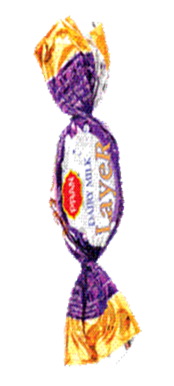 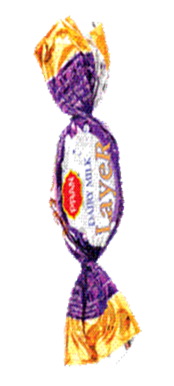 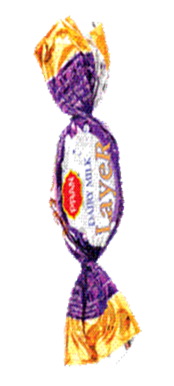 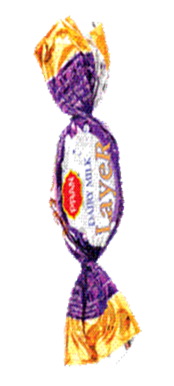 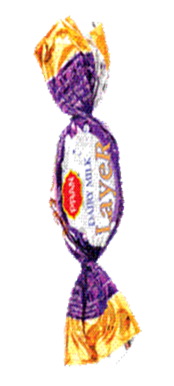 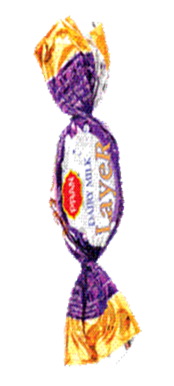 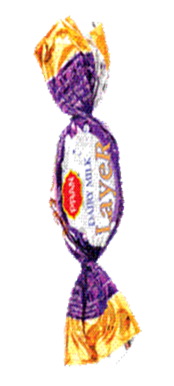 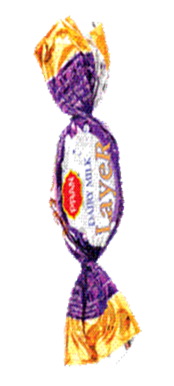 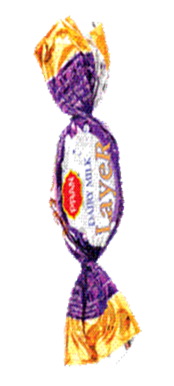 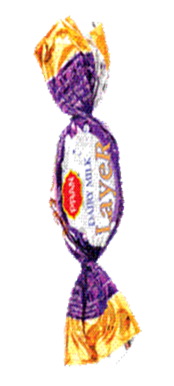 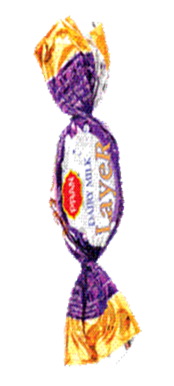 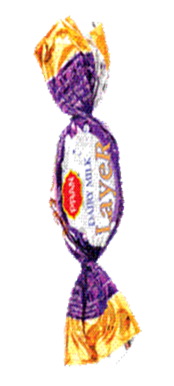 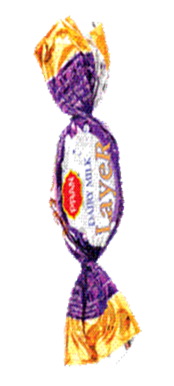 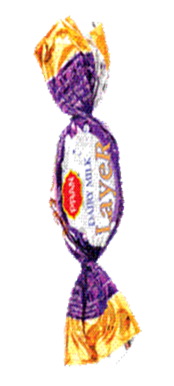 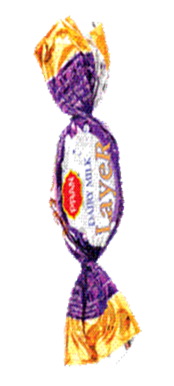 17
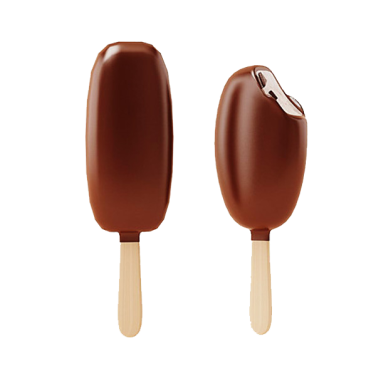 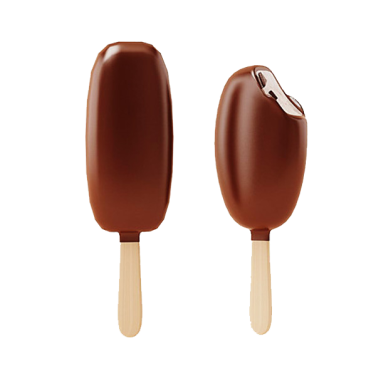 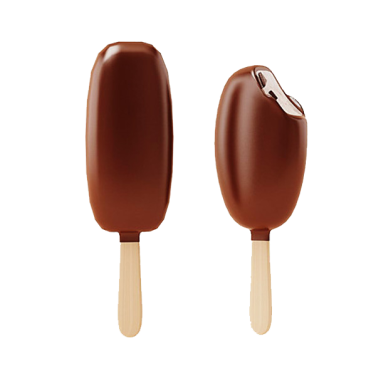 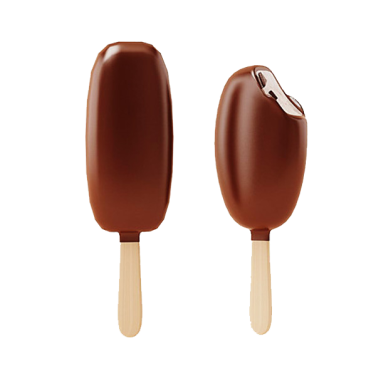 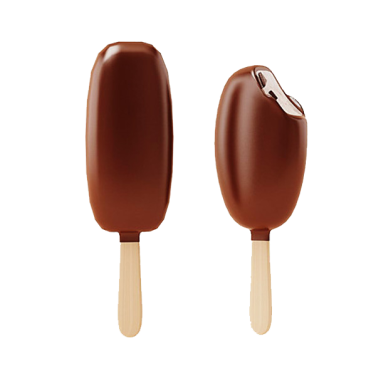 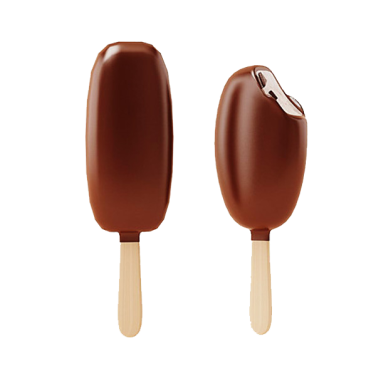 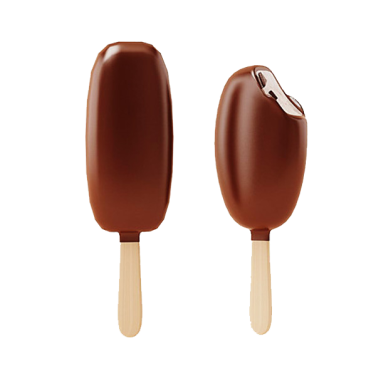 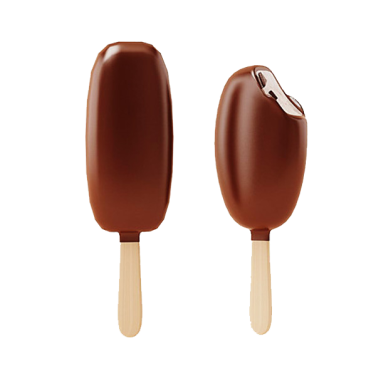 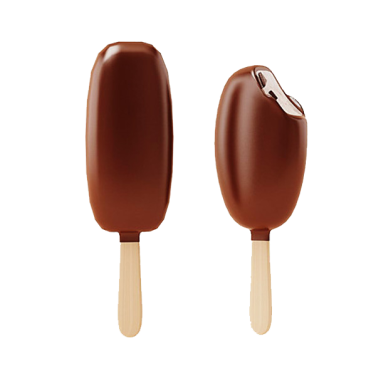 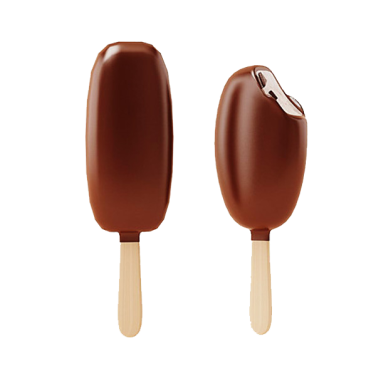 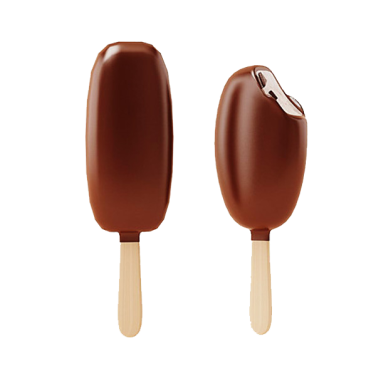 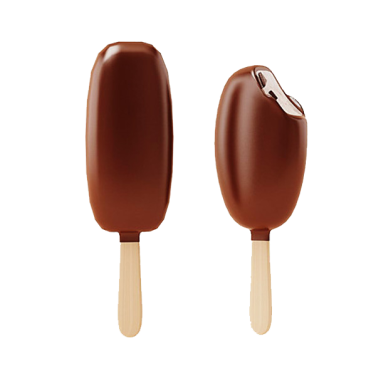 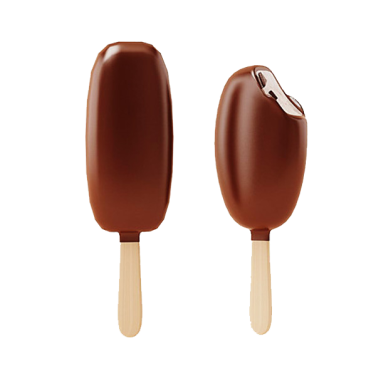 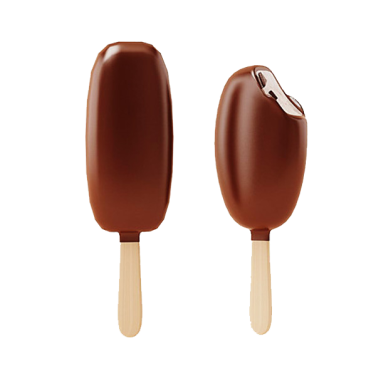 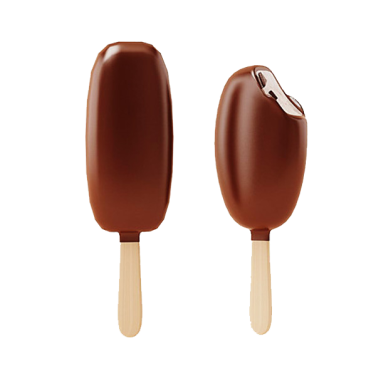 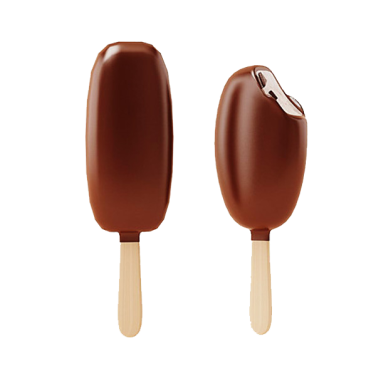 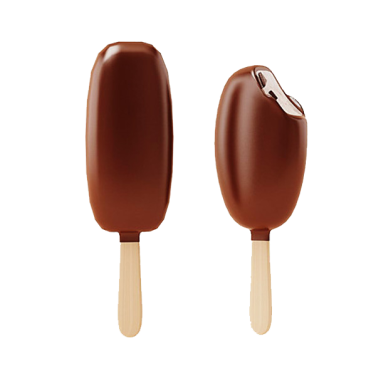 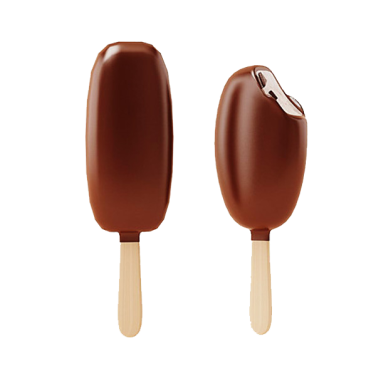 18
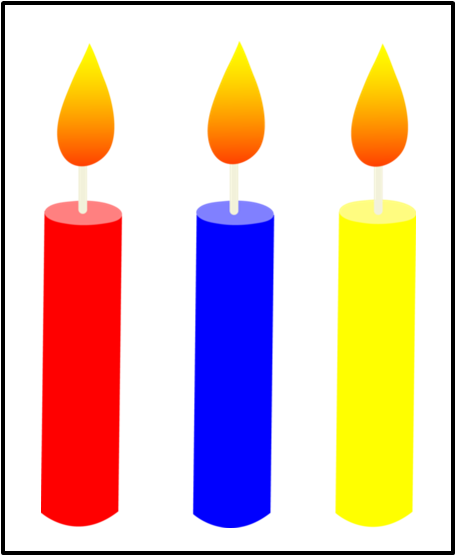 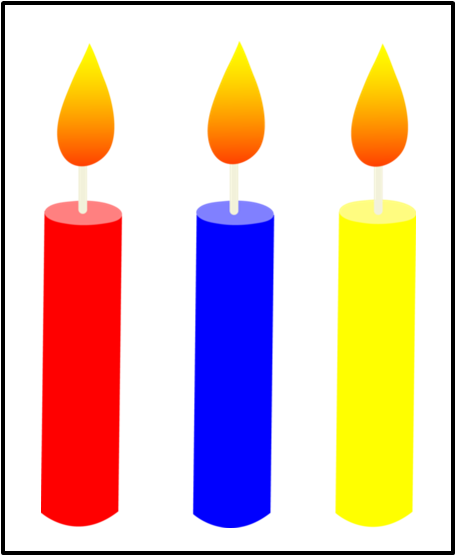 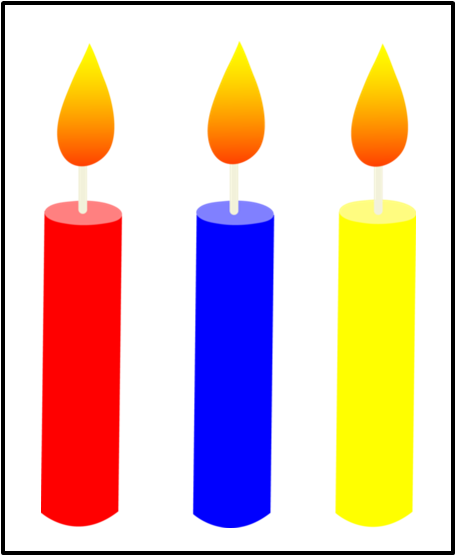 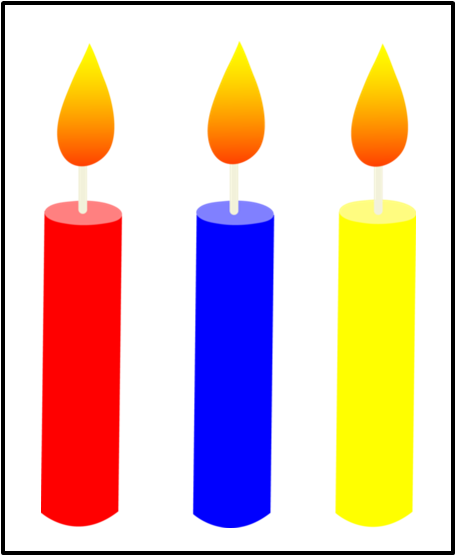 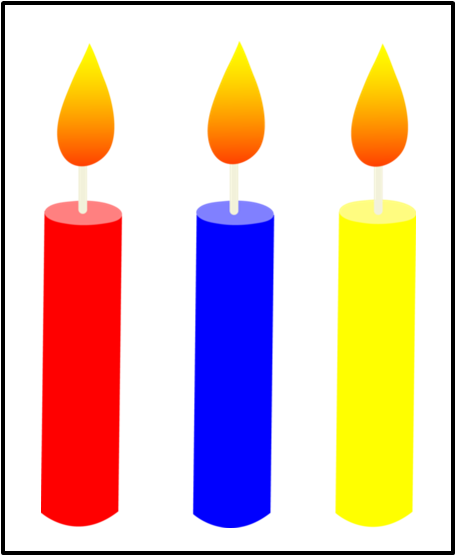 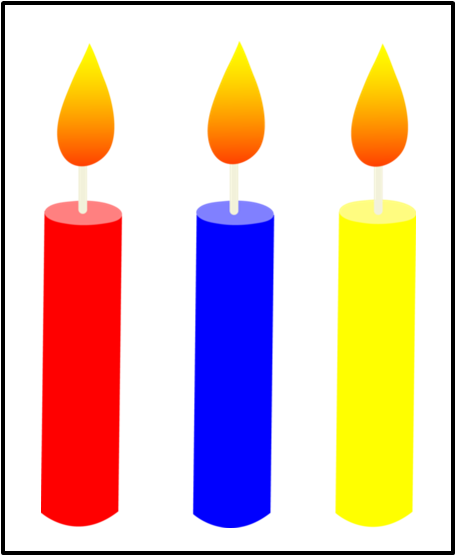 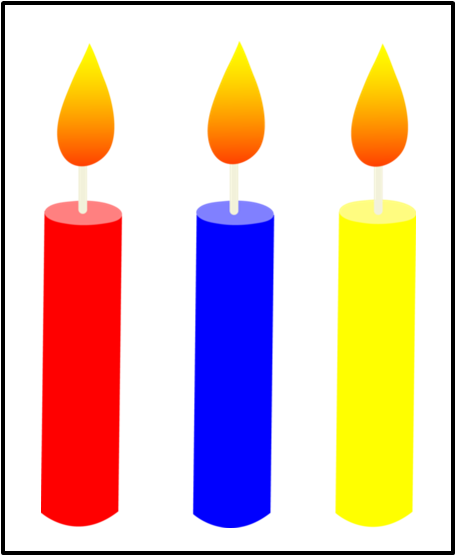 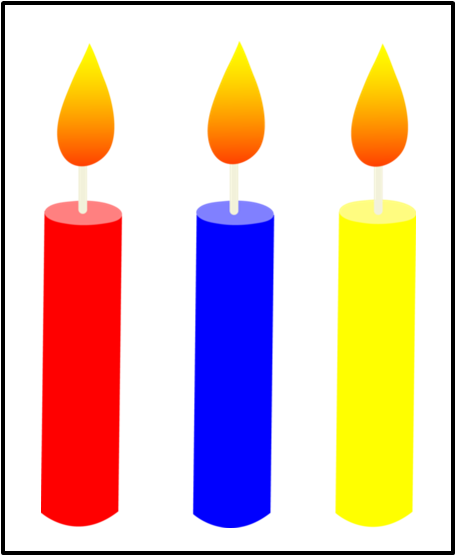 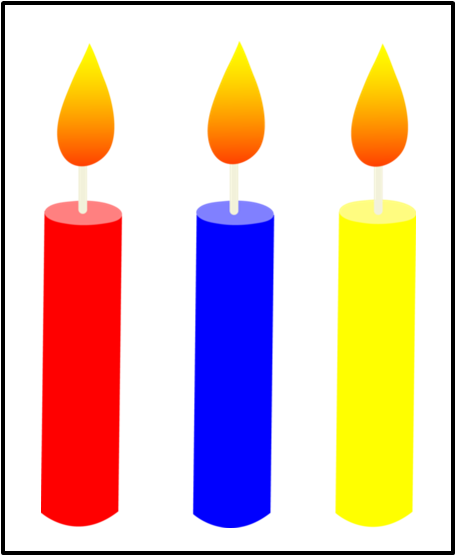 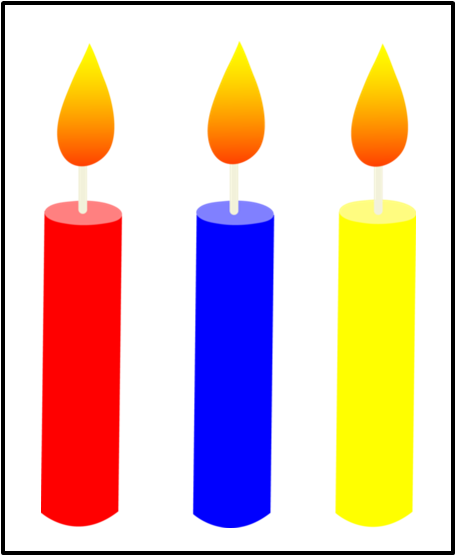 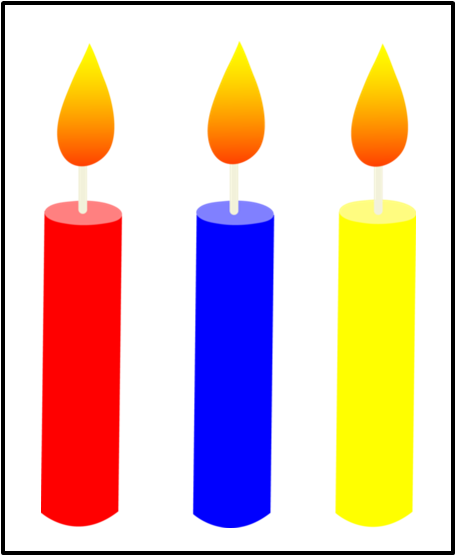 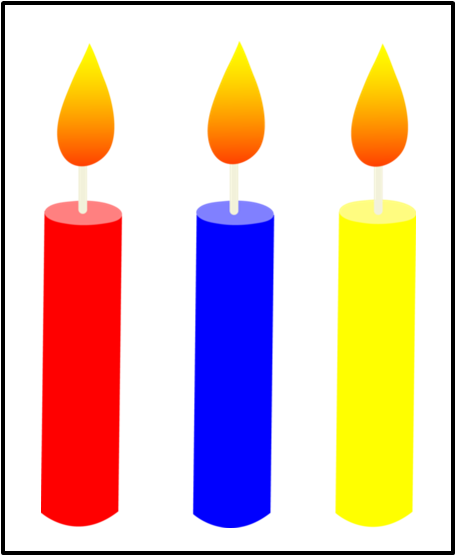 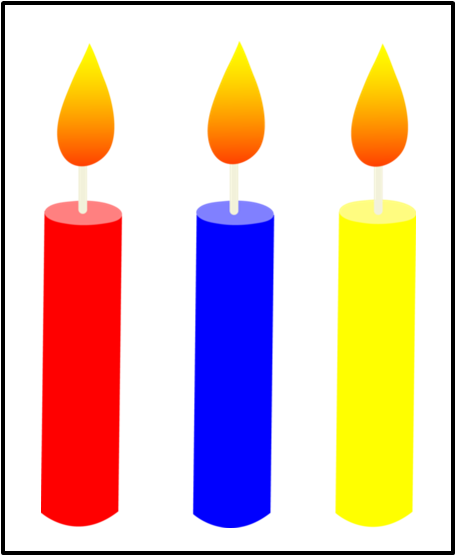 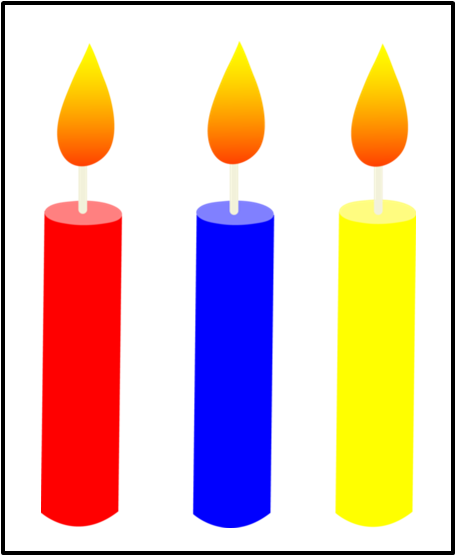 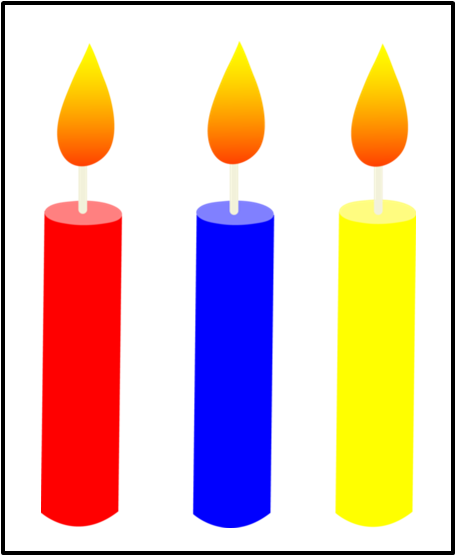 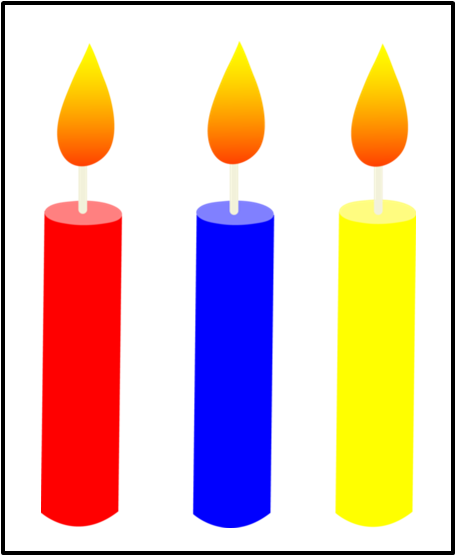 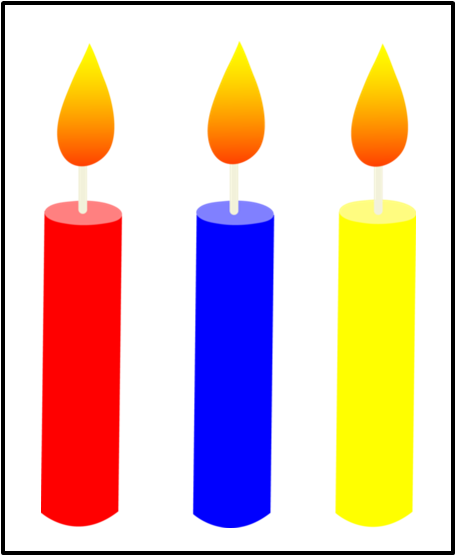 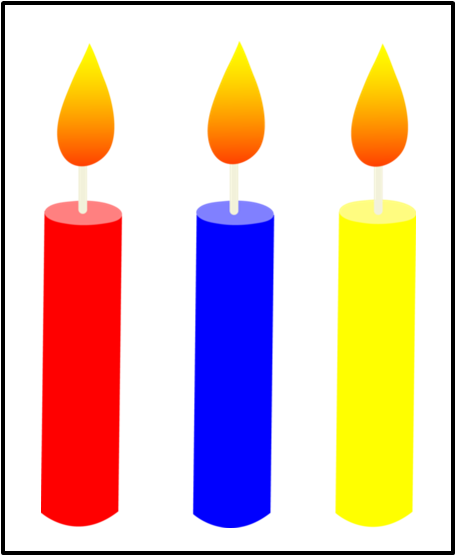 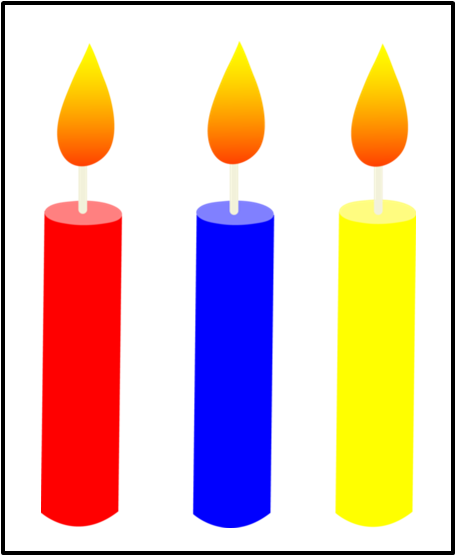 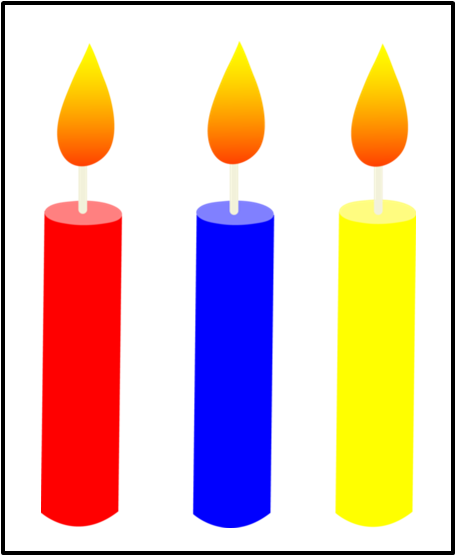 19
Open your English book at page-24 and see the Activity-A
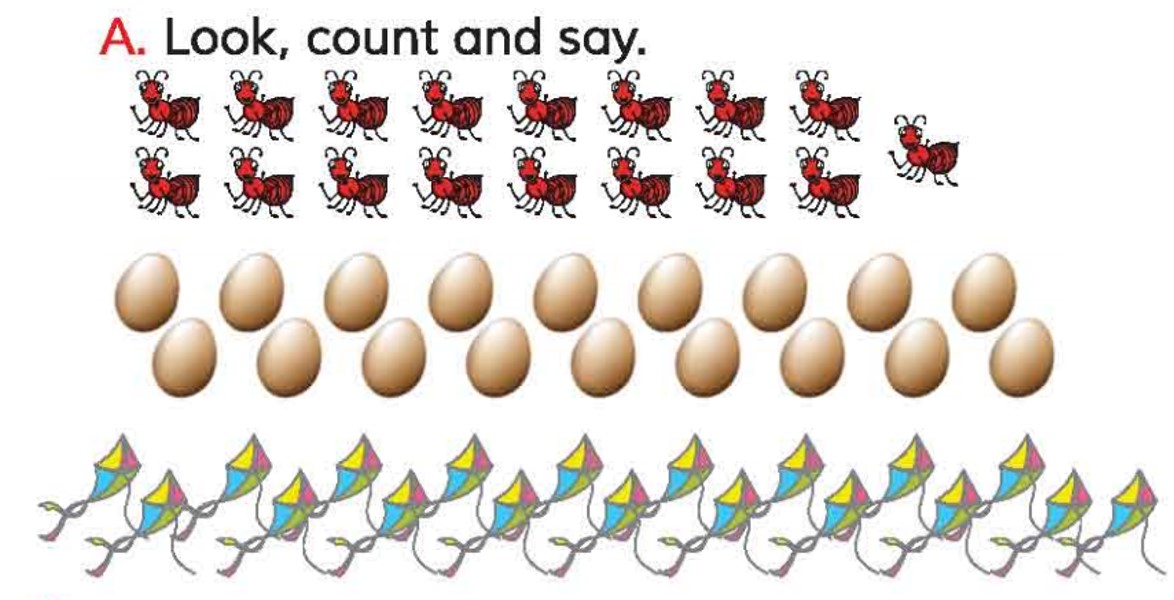 17
18
19
How many ants are there?
How many eggs are there?
How many kites are there?
How many -----------?
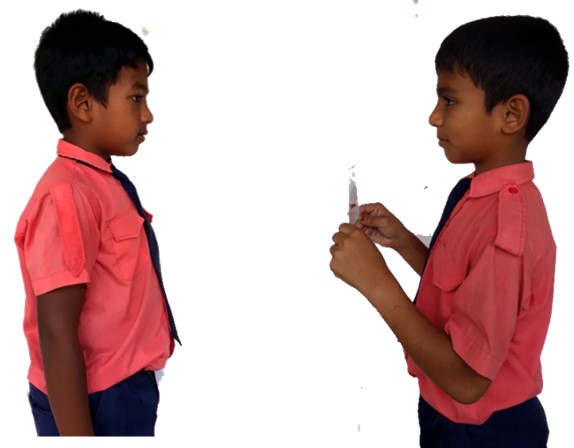 One more
Count and say.
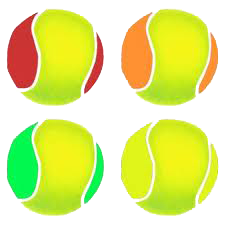 18
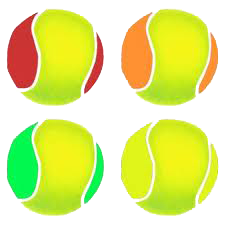 17
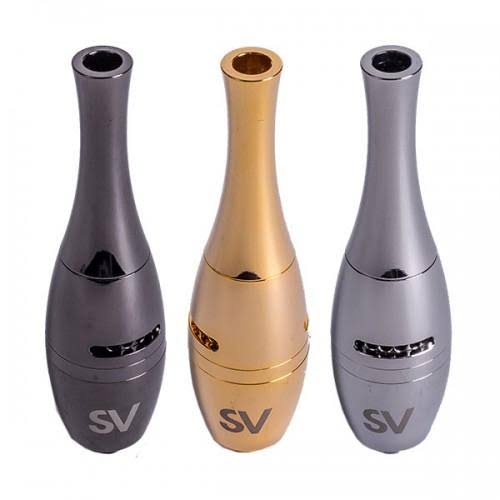 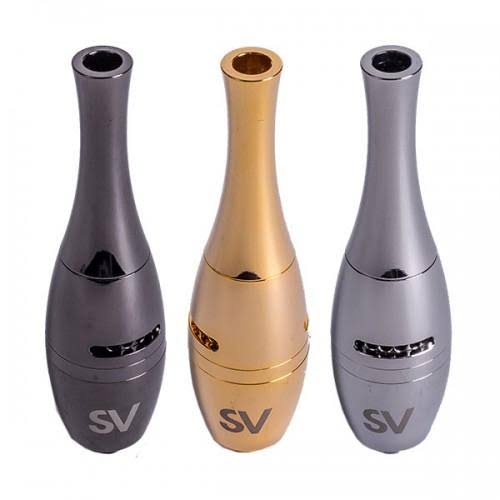 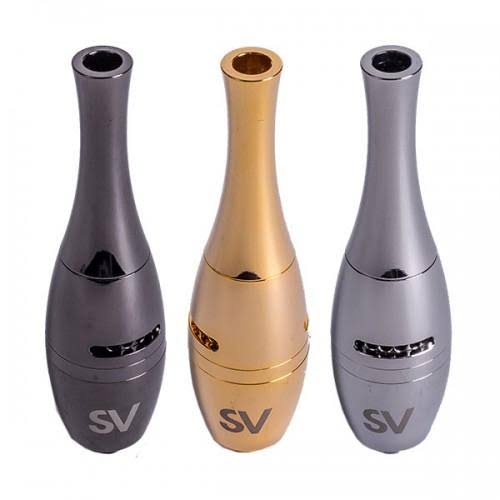 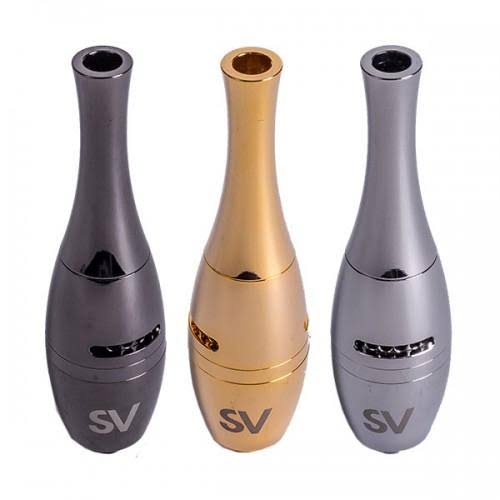 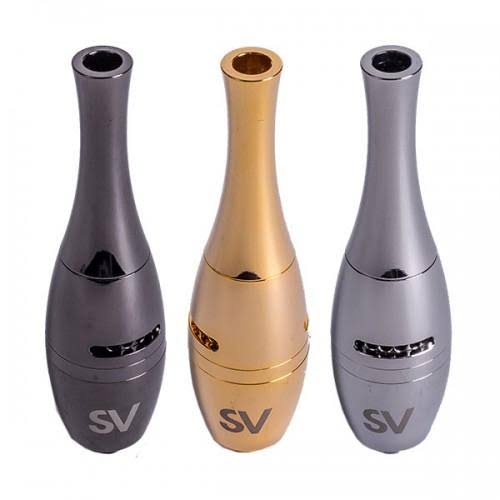 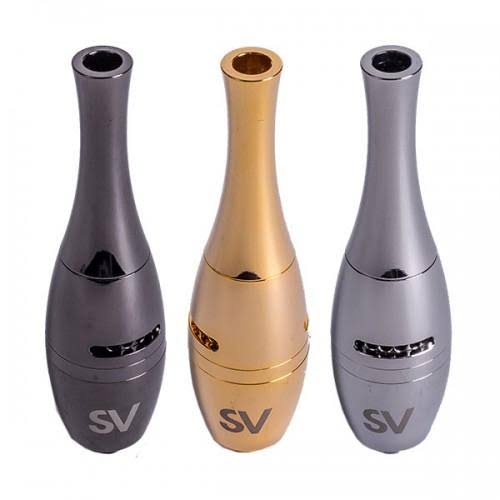 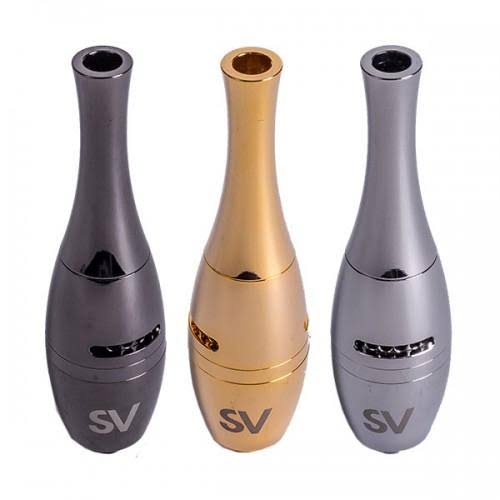 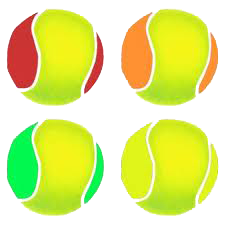 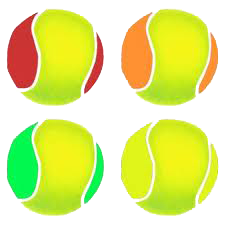 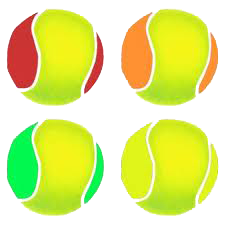 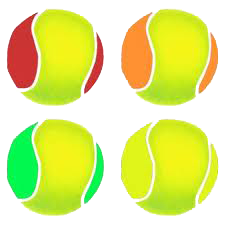 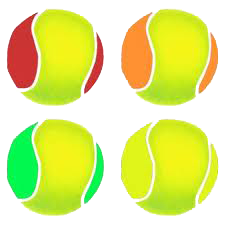 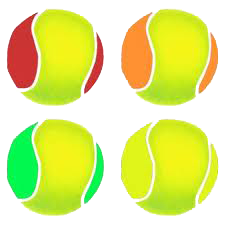 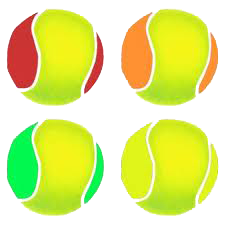 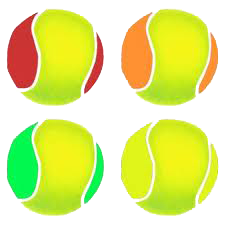 19
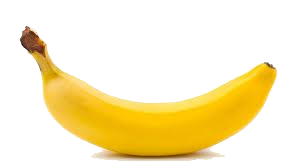 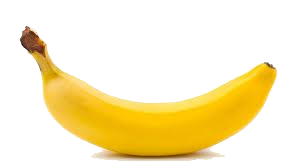 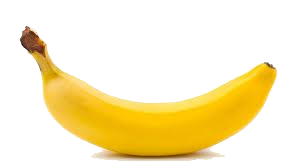 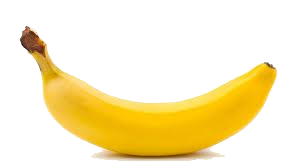 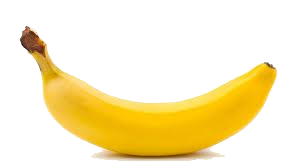 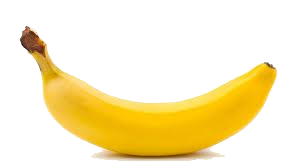 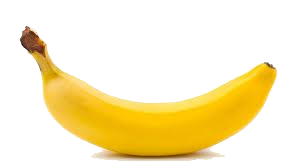 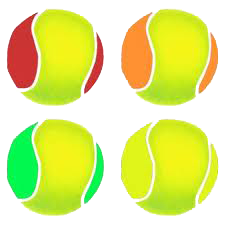 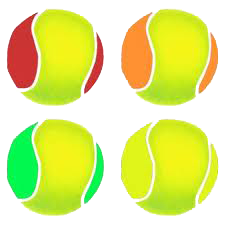 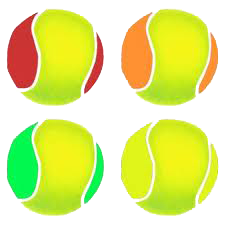 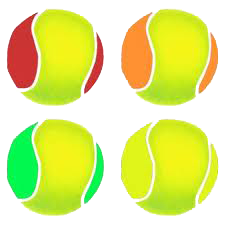 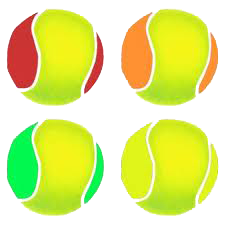 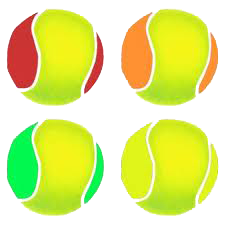 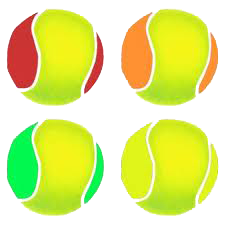 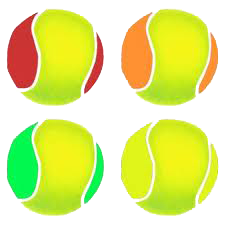 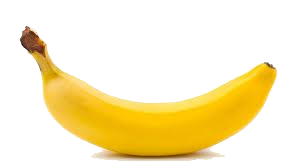 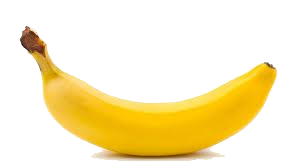 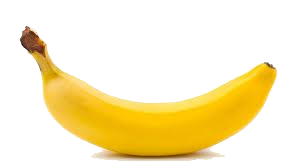 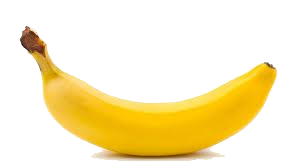 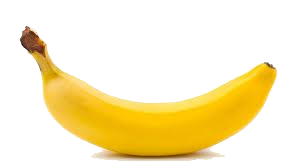 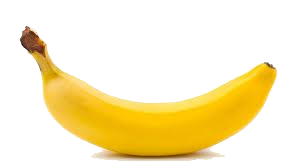 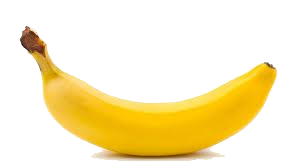 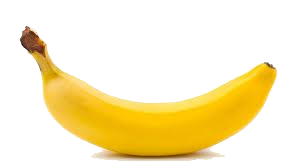 Read and say.
18
16
6
2
4
12
9
7
17
10
15
1
14
3
19
5
8
11
13
One day one word
Read and say.
touch
স্পর্শ করা
Find out the letters that are made by the word--------.
n
e
u
t
c
o
c
k
h
d
Find out the correct word-------.
teuch
toch
touch
tauch
Say the missing letter.
tou-h
t-uch
to-ch
touc-
Write the word to your notebook.
touch
টাচ
স্পর্শ করা
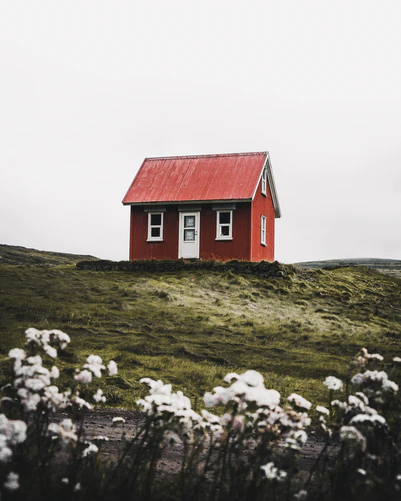 Home work
Page 5 will be well read and written.
That’s all for today. Goodbye. See you tomorrow.
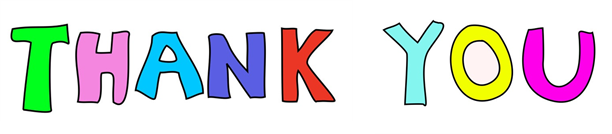